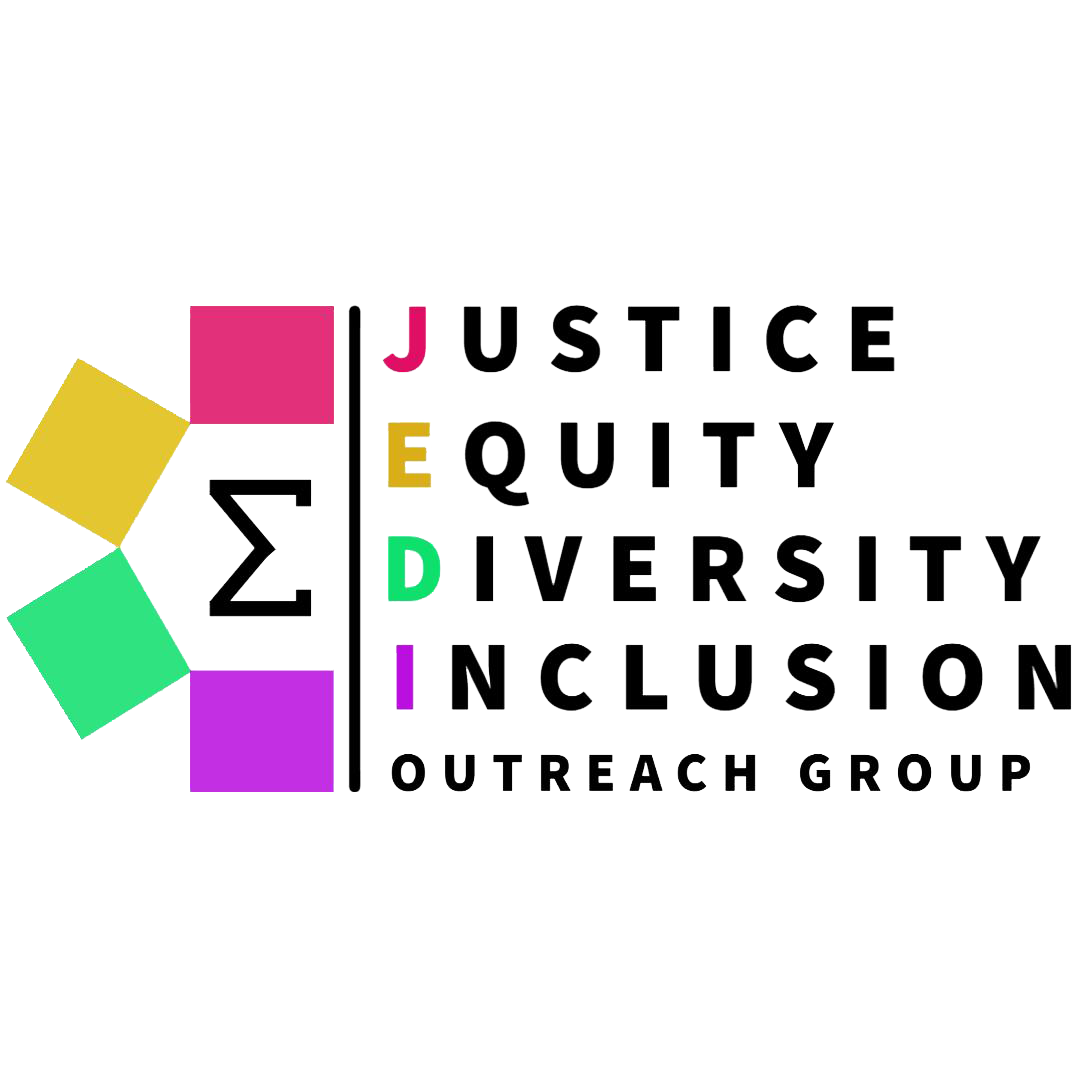 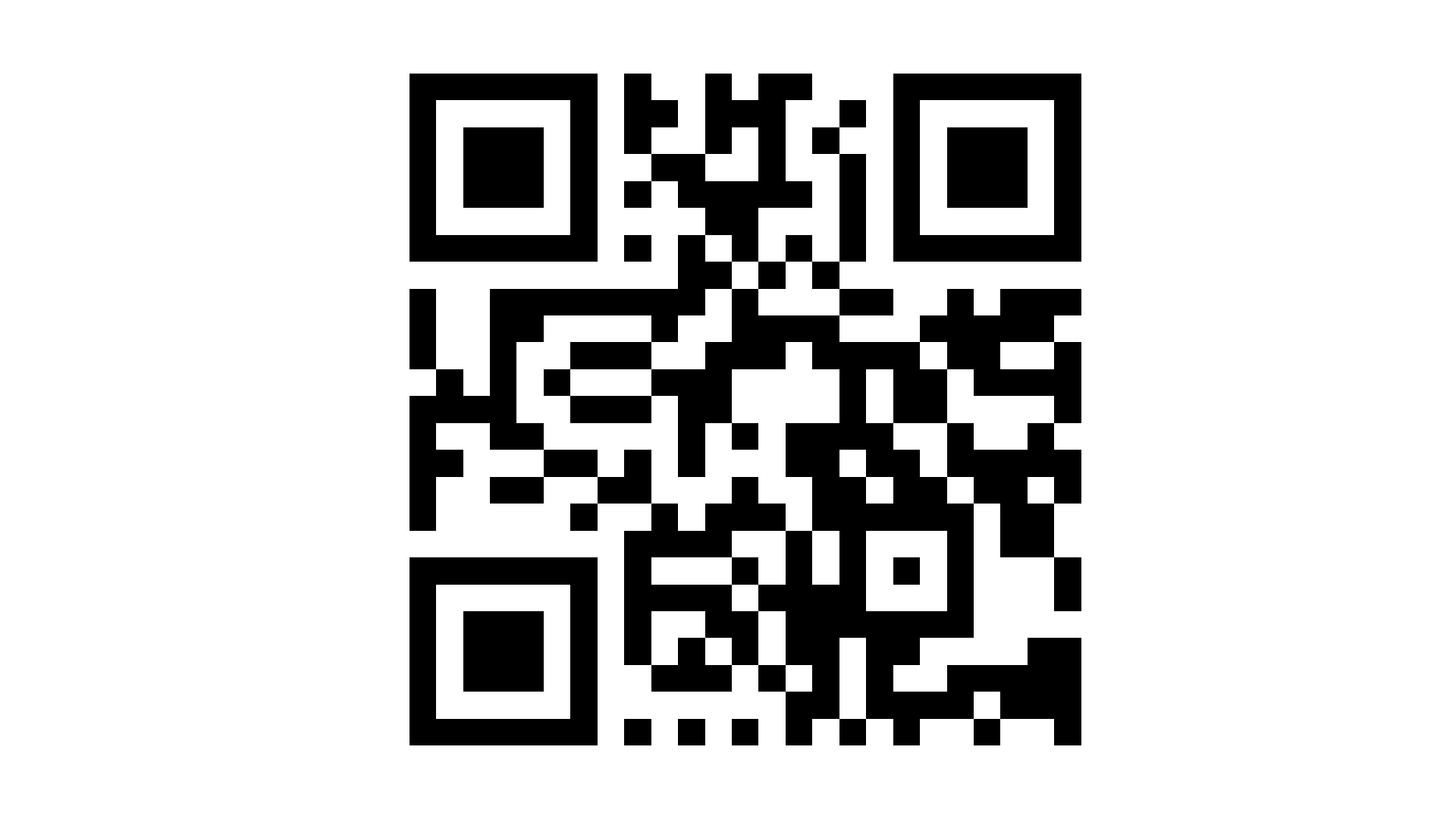 JOIN JEDI AT DATASCIJEDI.ORG OR FOLLOW THE QR CODE
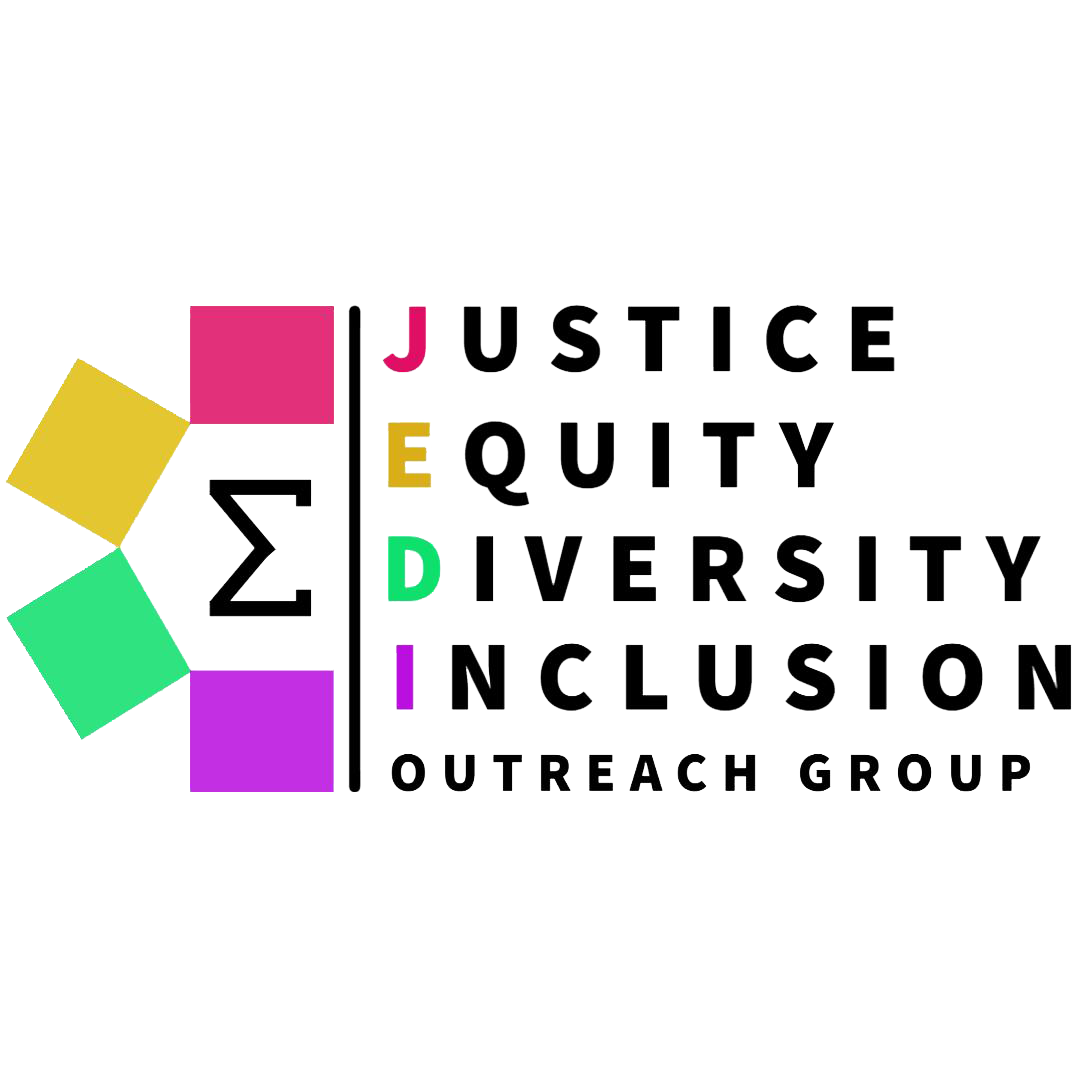 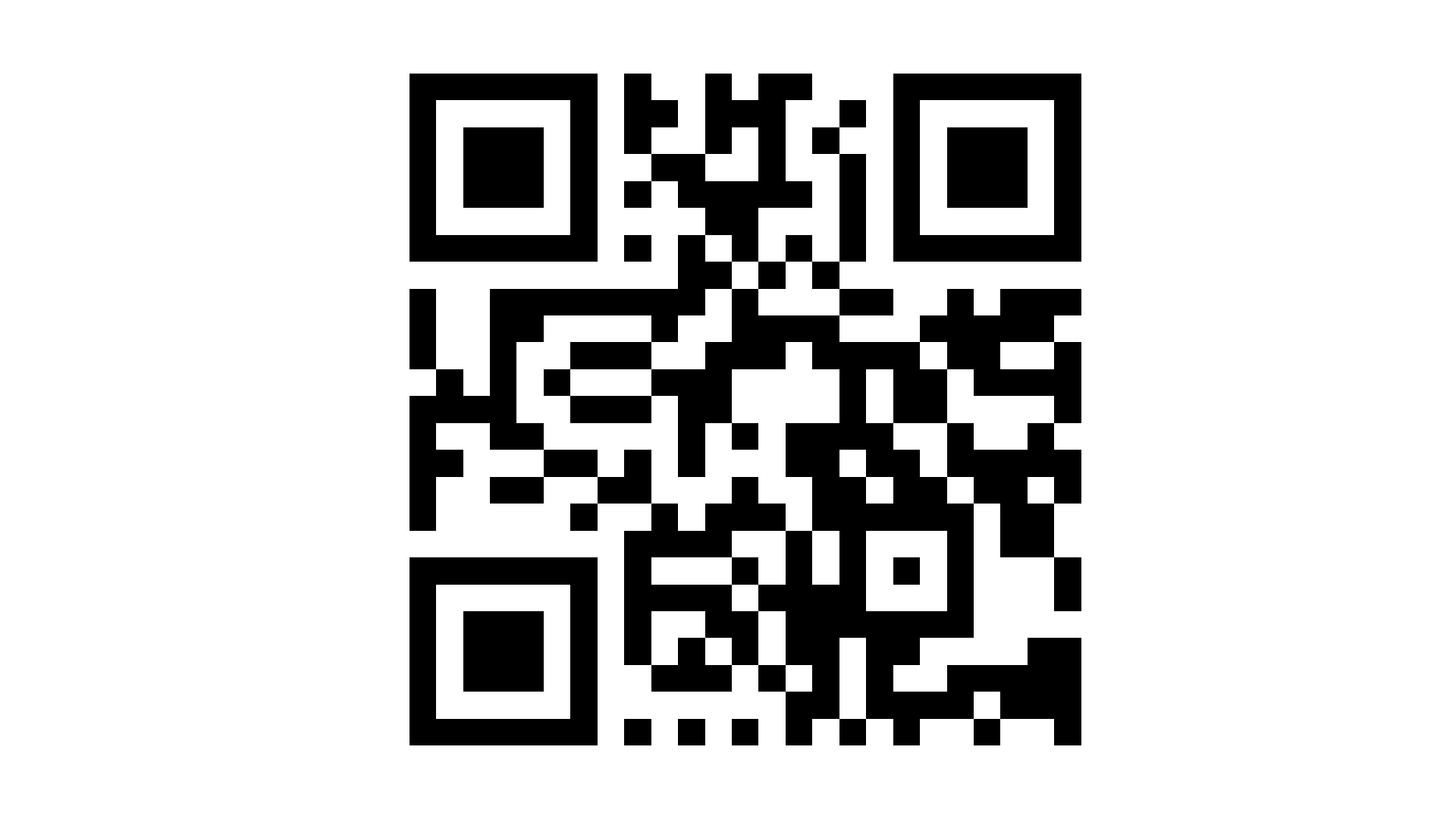 JOIN JEDI AT DATASCIJEDI.ORG OR FOLLOW THE QR CODE
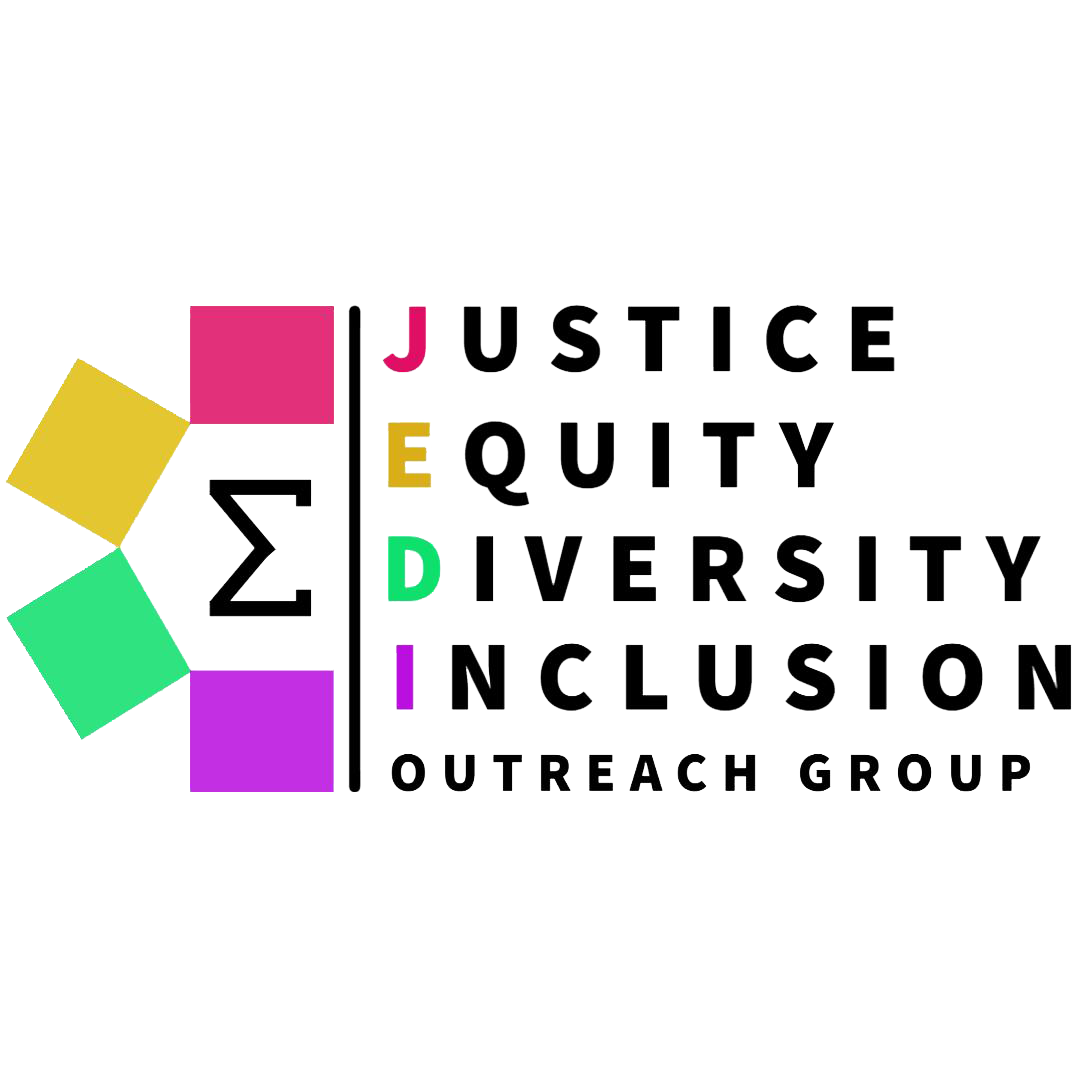 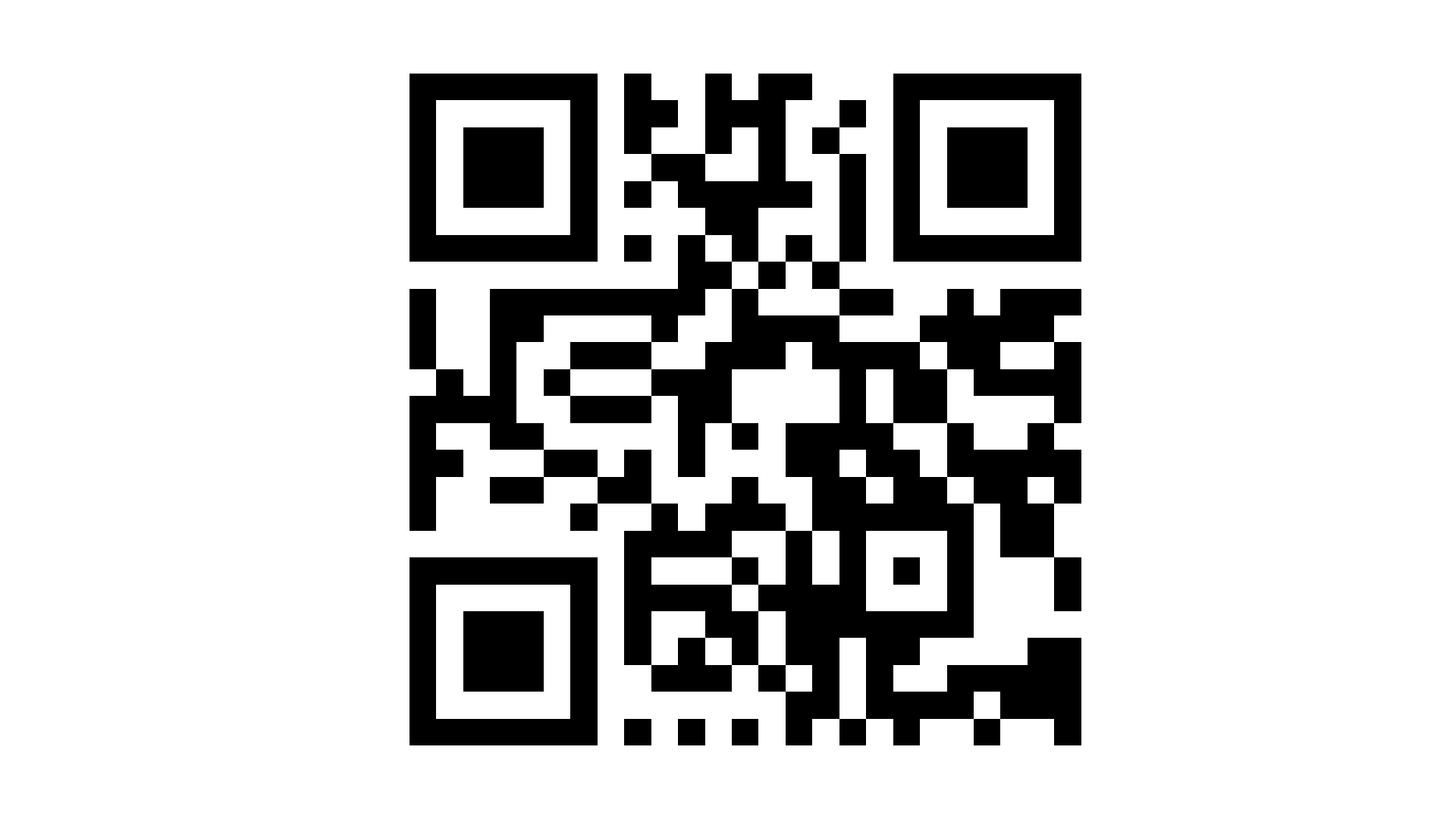 JOIN JEDI AT DATASCIJEDI.ORG OR FOLLOW THE QR CODE
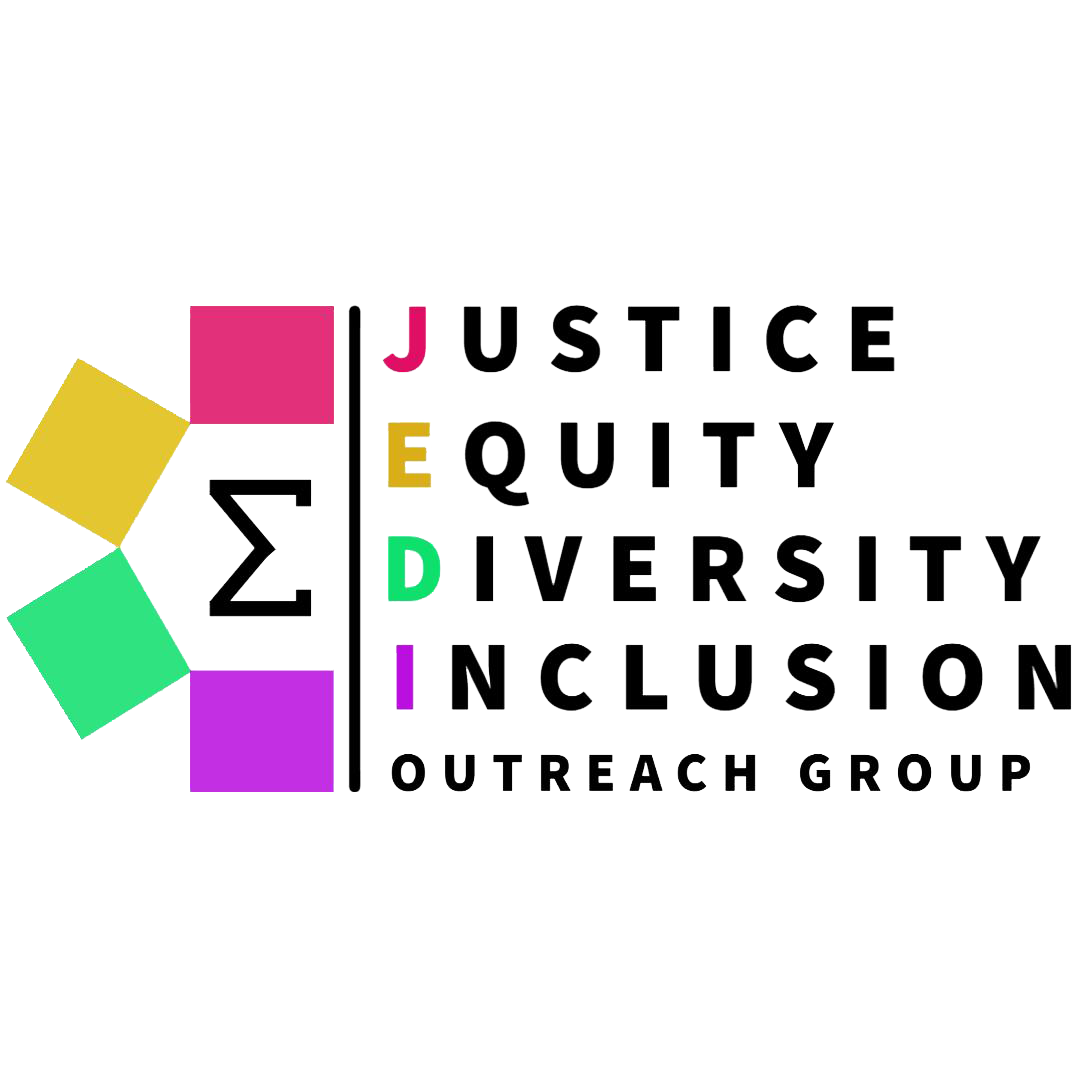 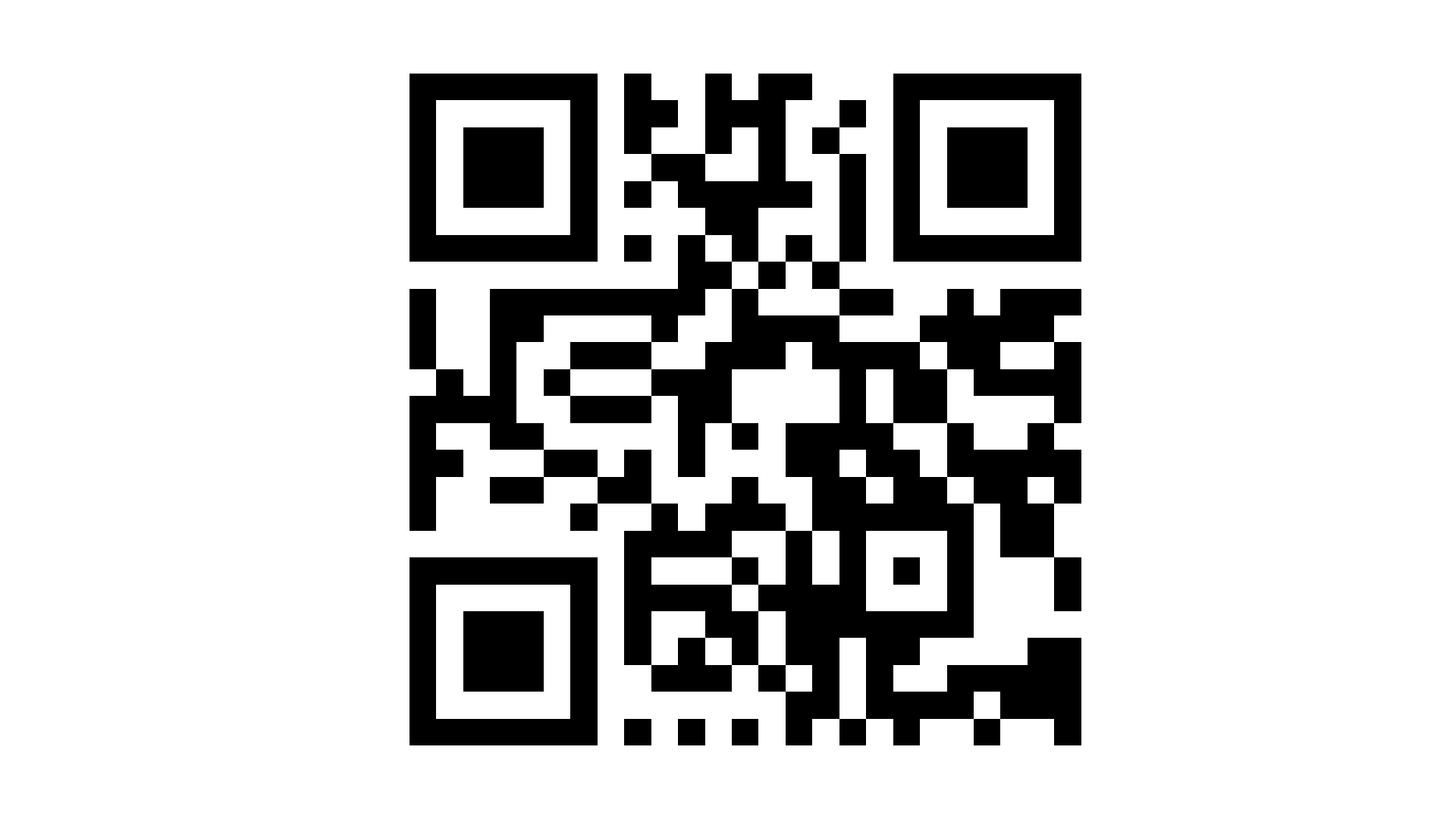 JOIN JEDI AT DATASCIJEDI.ORG OR FOLLOW THE QR CODE